Wie hält man das Kochmesser?
Auf den Bildern siehst du, wie der Koch das Messer hält, um seine Finger von Schnittwunden zu schützen
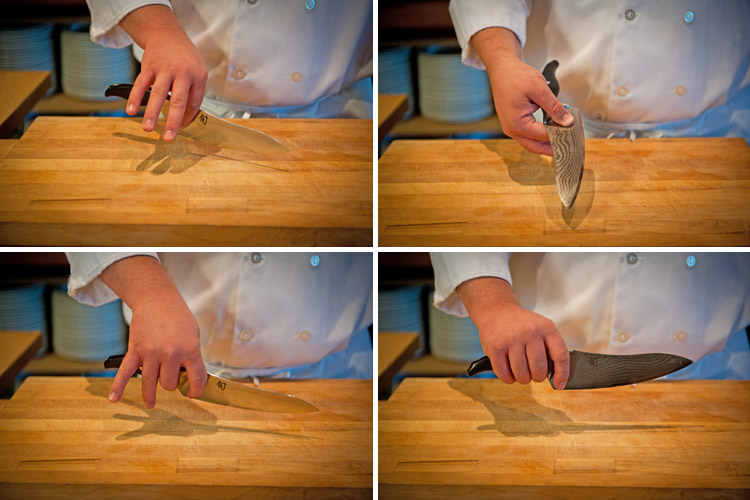 Korrekter Griff des Kochmessers
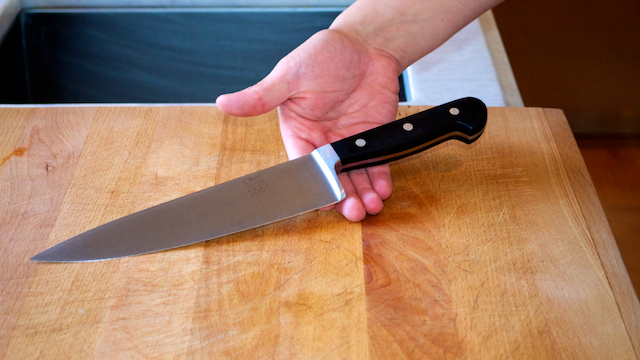 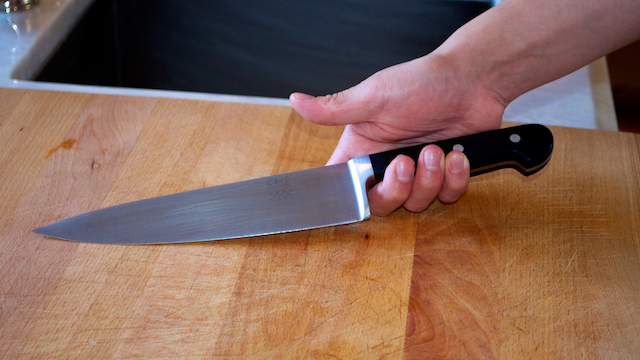 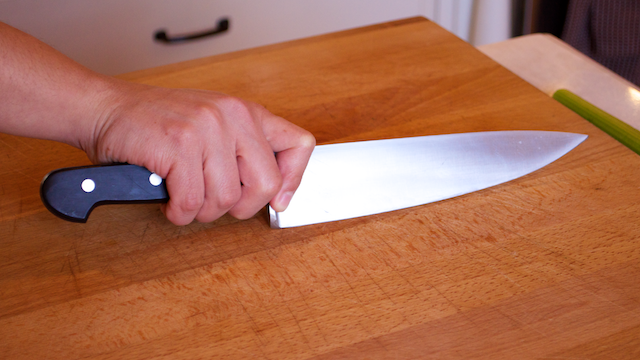 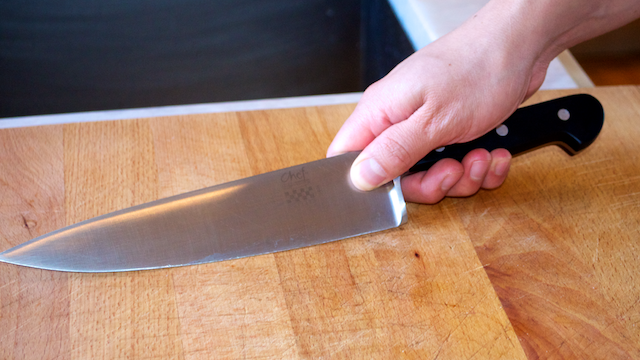 Korrekter Griff des Gemüsemessers
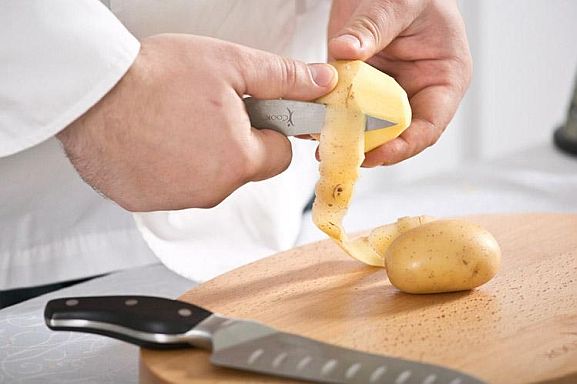 Falsch
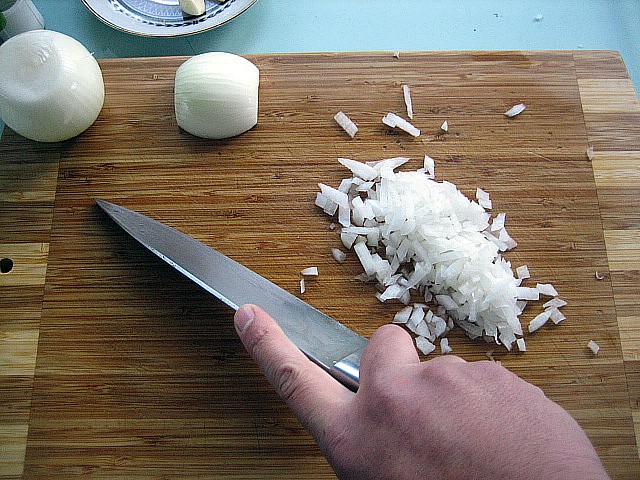 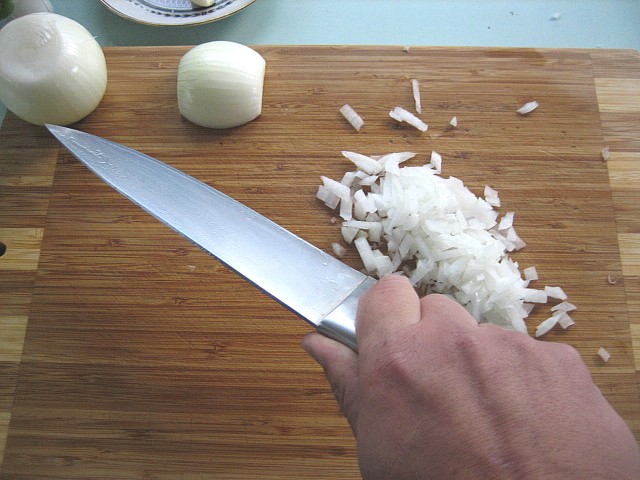 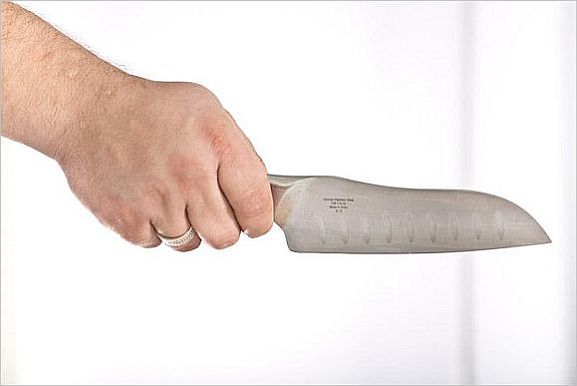 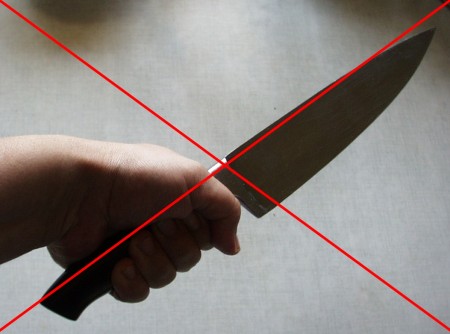 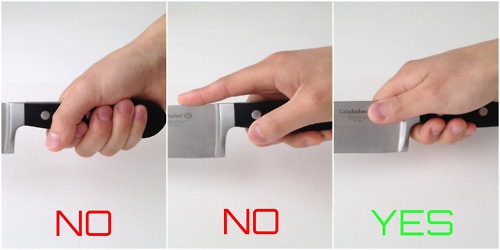 Richtige  Fingerhaltung
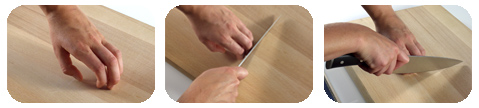 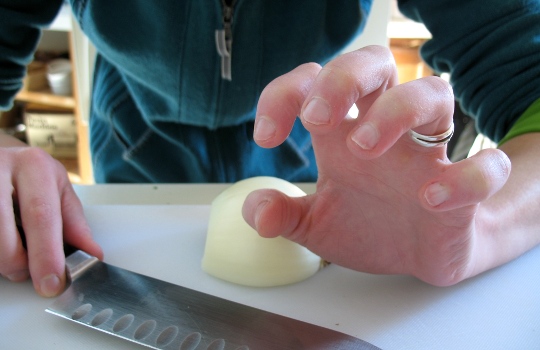 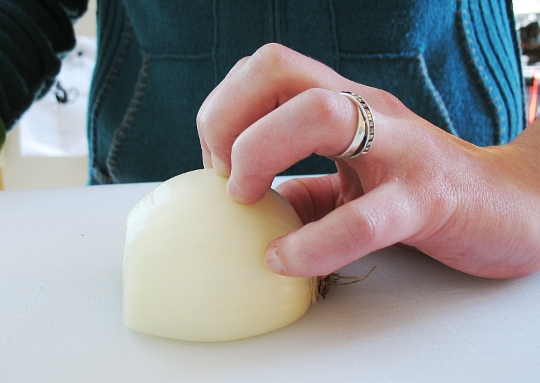 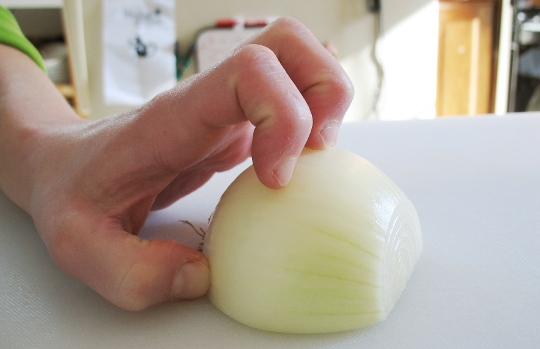 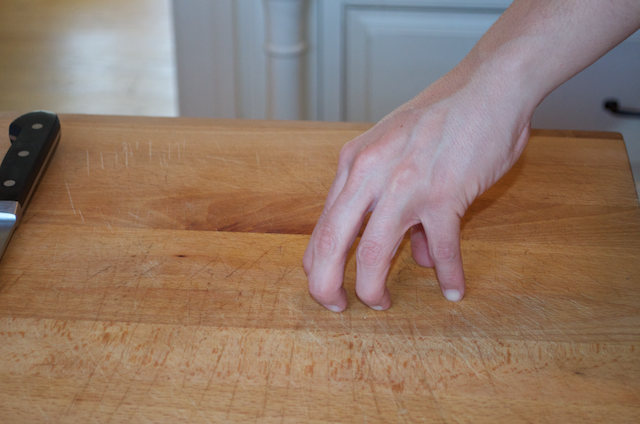 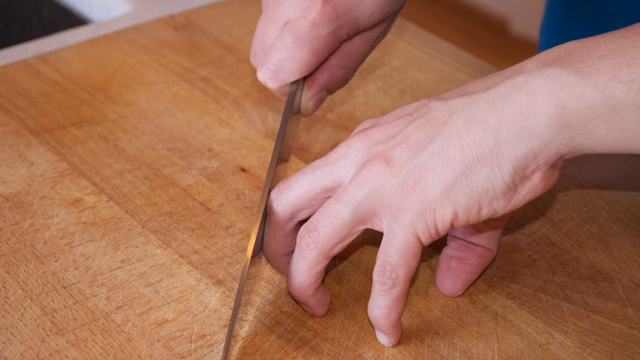 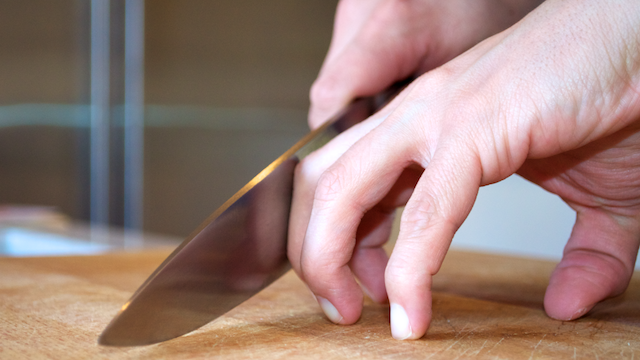 Krallengriff
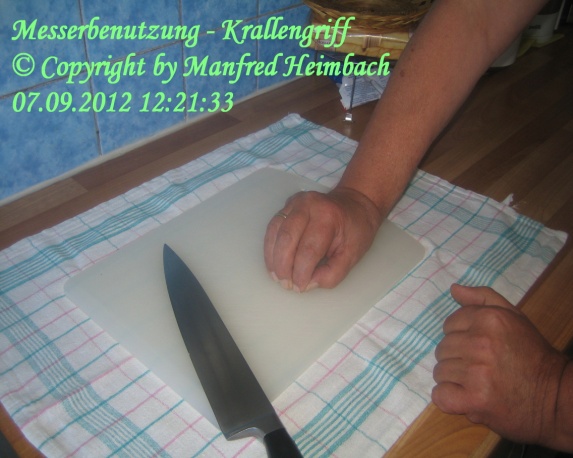 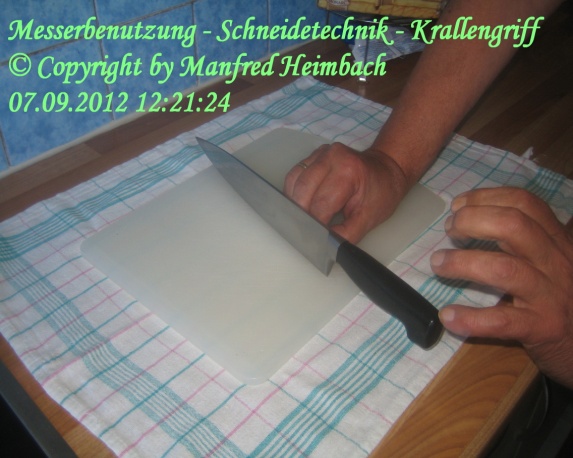 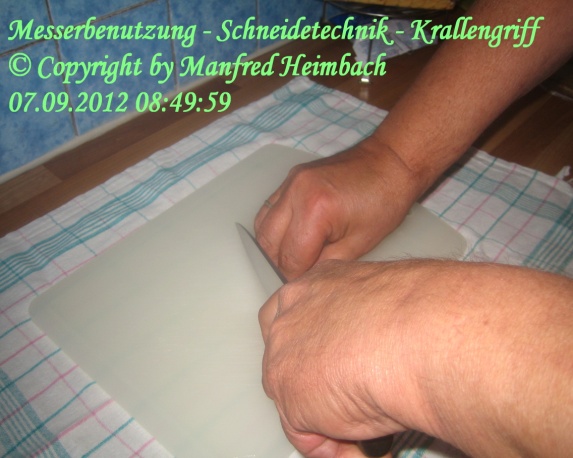 Tunnelgriff
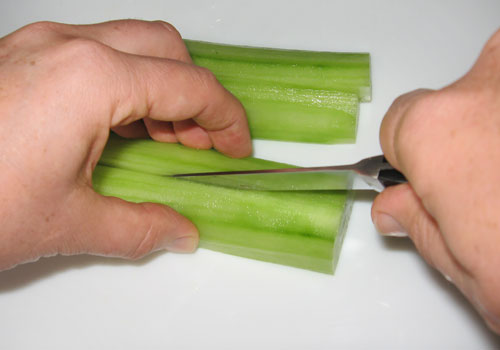 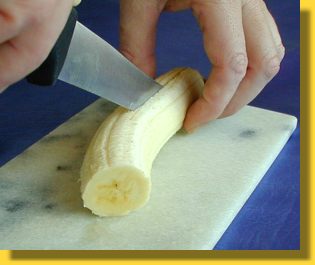 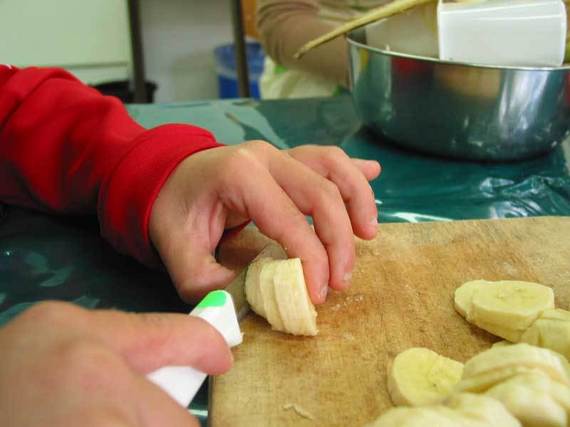 Vorstehende Finger sind in Gefahr!
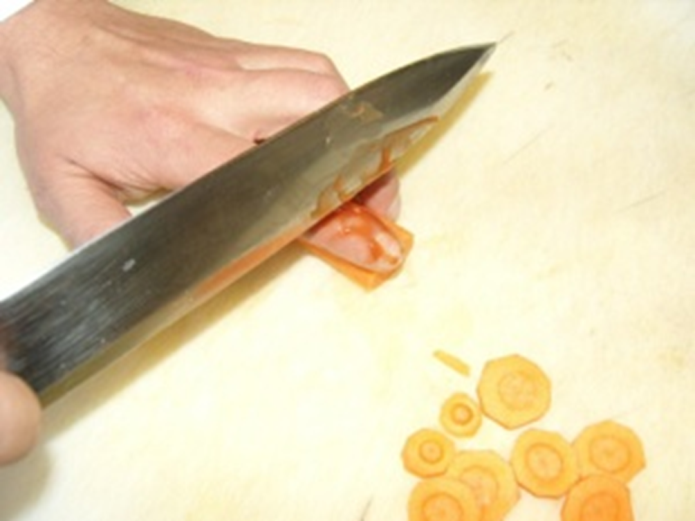 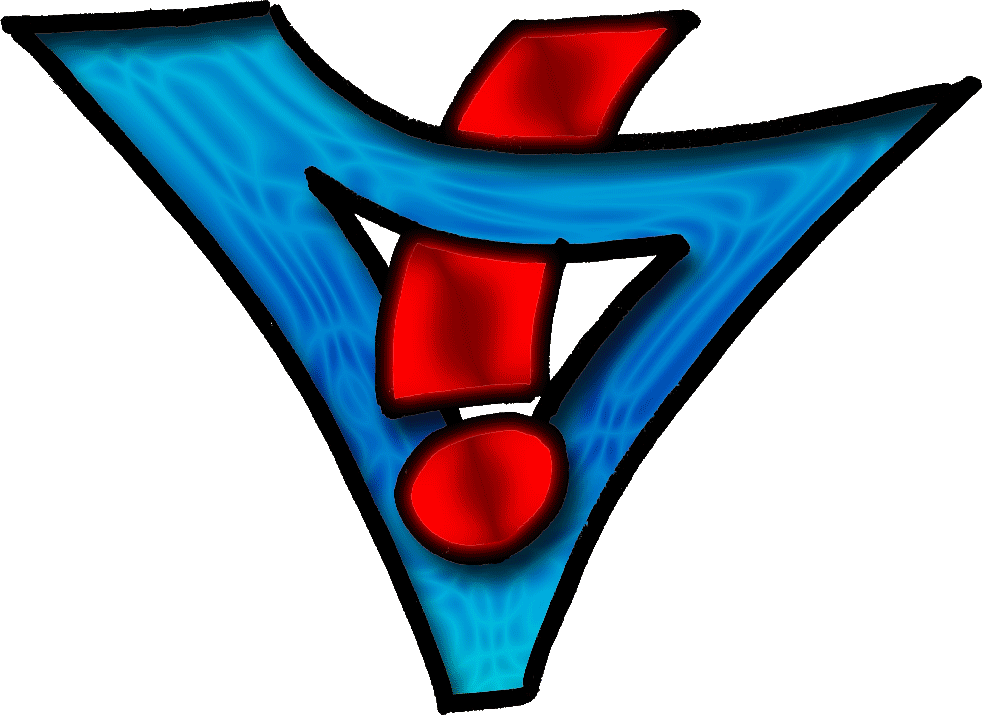 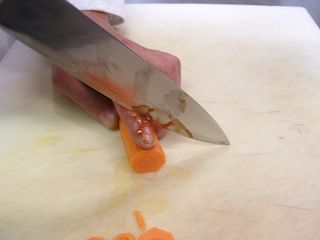 Wenn´s schief ging  
Dann Verletzungen an der Hand wasserdicht abdecken.
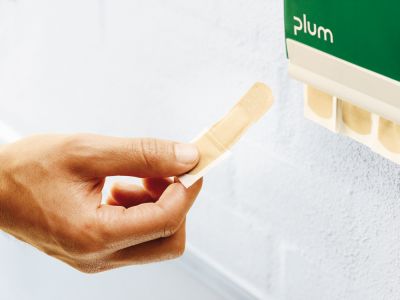 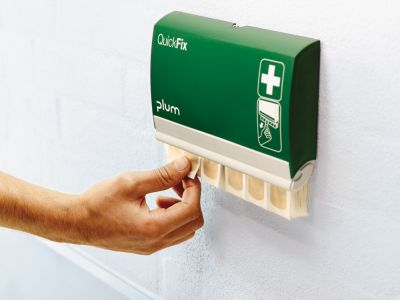 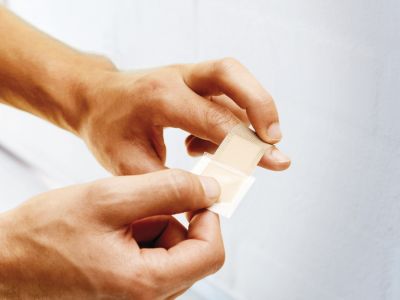 und weiter arbeiten
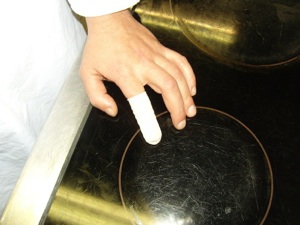 Schneidtechnik mit einem Kochmesser
Matthias Kleber, Teamchef der deutschen Köchenationalmannschaft, zeigt wie man ein Kochmesser optimal hält und sicher damit schneidet
http://www.youtube.com/watch?v=Yke4wH57y2A
Как научиться правильно и быстро резать ножом